Université Abderrahmane MIRA – Bejaia  Faculté des sciences humaines et sociales        Département de psychologie et d’orthophonie
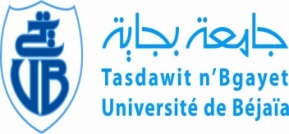 Cours
L’influence sociale 
(le conformisme) 




 Dr. KHELOUFI Sihem
 sihem.kheloufi@univ-bejaia.dz
La notion d’influence sociale peut être définie comme: " les processus d’influence qui sont relatifs aux modifications qu’entraîne dans les jugements, opinions et attitudes d’un individu ou d’un groupe le fait de prendre connaissance des  jugements, opinions et attitudes d’autres personnes sur le même sujet ". Parmi ces processus d’influence nous avons identifié la notion du conformisme.
1- Le conformisme:
Le terme (conformisme) désigne le changement d’opinion d’un individu (la cible d’influence), dans le sens des opinions affichées par une ou plusieurs autres personnes (la/les sources d’influence), ces changements sont obtenus sans pression explicite de la part de la source d’influence.
1.1. L’effet Asch:
En 1951, le chercheur américain  Selomon Asch a effectué la démonstration expérimentale de cette notion (conformisme), en pointant les facteurs susceptibles de conduire les individus à céder la pression d’un groupe qui formule de toute évidence un jugement erroné.  Les expériences élaborées précédemment par ce chercheur ont pris la dénomination de (Effet Asch).
Le paradigme expérimental élaboré par Asch est l’un des plus célèbres et l’un des moins contestés de l’histoire de la psychologie sociale expérimentale. Pour mettre à l’épreuve l’idée simple selon laquelle une majorité peut dans certaines circonstances avoir de l’influence sur une minorité, il a formulé l’hypothèse suivante: un individu est susceptible de faire sien un jugement qu’il sait contraire au bon sens, et cela, sans que quiconque n’ait à délivrer le moindre renforcement positif ou négatif (récompense ou punition). 
Le paradigme était basé sur les conditions suivantes: 
Un seul sujet (cible) est confronté à une source qui est composée de plusieurs individus de même statut que lui. Dans cette situation la source répond de manière opposée clairement à celui de la cible, et la réponse que cette majorité donne est objectivement incorrecte.
 La situation est totalement claire et non ambiguë, tous les sujets étaient sans aucunes difficultés capables de fournir la réponse exacte à la question posée. 
Le sujet cible devait répondre après avoir pris connaissance de la	 quasi-totalité des réponses des sujets de groupe (compère de l’expérimentateur).
 Les réponses de sujet cible sont données oralement devant le groupe.
 La situation demande au sujet cible de donner sa réponse personnelle (sans pression explicite de la part de groupe).
1.2. Influence normative et influence informationnelle:

     Selon (Deutsch & Gerard, 1955), deux types d’influence existent et ne se produisent pas selon les mêmes conditions  dans lesquelles sont placés les individus. Ces deux types d’influence correspondent à ce qu’ils nomment l’influence sociale normative et l’influence sociale informative.

 L’influence normative: dans ce type d’influence l’individu peut se conformer à la réponse majoritaire du groupe, pour obtenir en retour des récompenses et/ou éviter les punitions du groupe. Autrement, l’influence normative décrit la conformité des individus en vue d’être appréciés ou acceptés par les autres. Selon l’expérience de (Gerard & Rotter, 1961), la plupart des individus qui ne se conforment pas s’attendent à être évaluer négativement par les membres du groupes, et, à l’inverse, une majorité d’individus  qui se conforme à la pression du groupe en attend, en retour une évaluation positive.
L’influence informationnelle: cette influence, est un type de conformité selon laquelle les individus utilisent les attitudes et les actions qu’ils perçoivent autour d’eux comme des critères leur permettant d’adapter leur propre comportement. Elle est basée sur le désir de prendre des décisions éclairées, l’enjeu est épistémique, les individus sont motivés pour donner une réponse correcte. Cette influence est plus importante lorsque les autres sont perçus comme étant précis ou experts et/ou lorsque la situation est perçue comme étant ambiguë ou incertaine. Plus les sujets sont incertains à propos de leur jugement, plus ils ont sensibles à l’influence informationnelle.